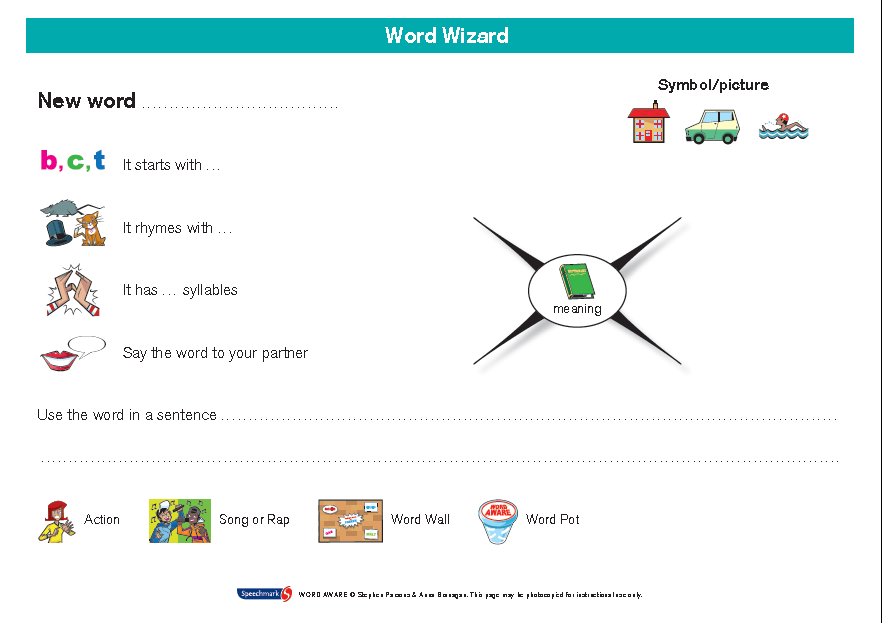 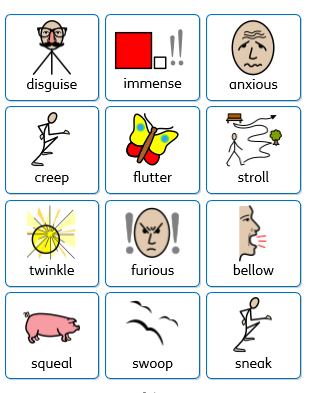 disguise
d
Pretending
Trying to look different
tisguise
2
Dressing up
Trying to look like someone else
If I wore a hat and silly glasses you wouldn’t know who I was as I would be in disguise
[Speaker Notes: Work through the word Wizard using the example ‘climate’. This can be done on a paper copy A3 and written on, if it is a small group or click through this on the screen. Make sure people say the word at the same time as doing the action. Get people to offer suggestions – it doesn’t matter that some of this will be different from what the group says. Remember the sentence must reflect something about the meaning of the word. All words used to describe Goldilocks words should be anchor words.  
Don’t forget the word wall (give the climate symbol to a participant to stick on the star burst you put on the wall) and write the word on a piece of paper and put it in the word pot.]